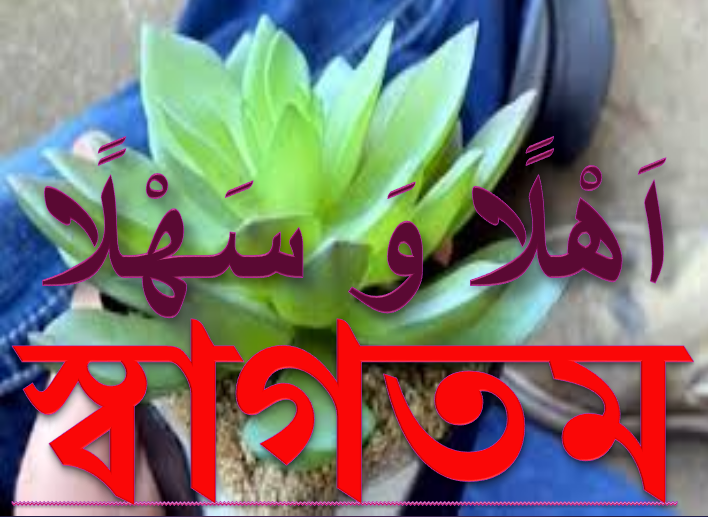 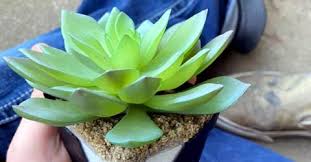 স্বাগতম
اَهْلًا وَ سَهْلًا
اَهْلًا وَ سَهْلًا
স্বাগতম
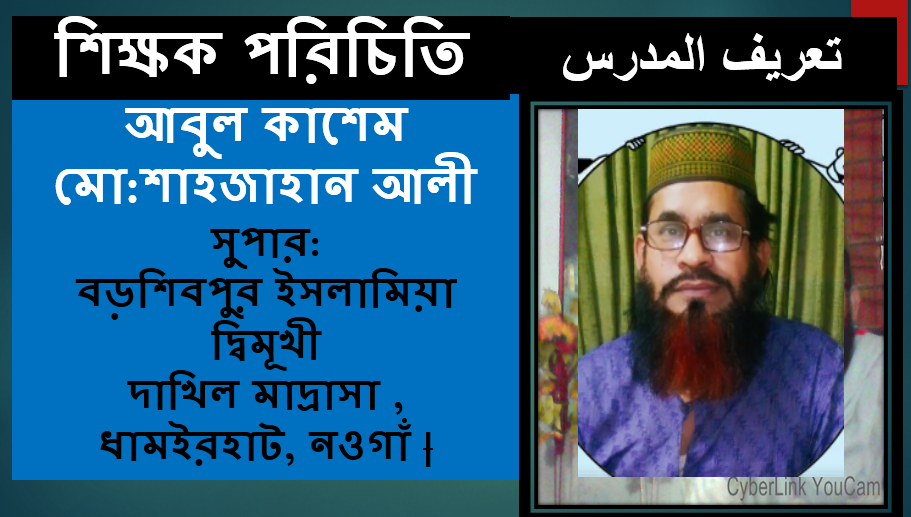 تعريف المدرس
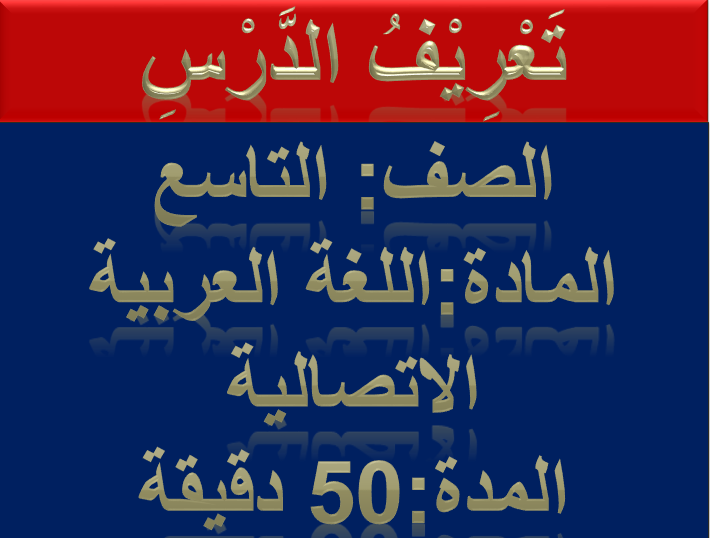 تَعْرِيْفُ الدَّرْسِ
الصف: التاسع
المادة:اللغة العربية الاتصالية
المدة:50 دقيقة
الطلاب: 50
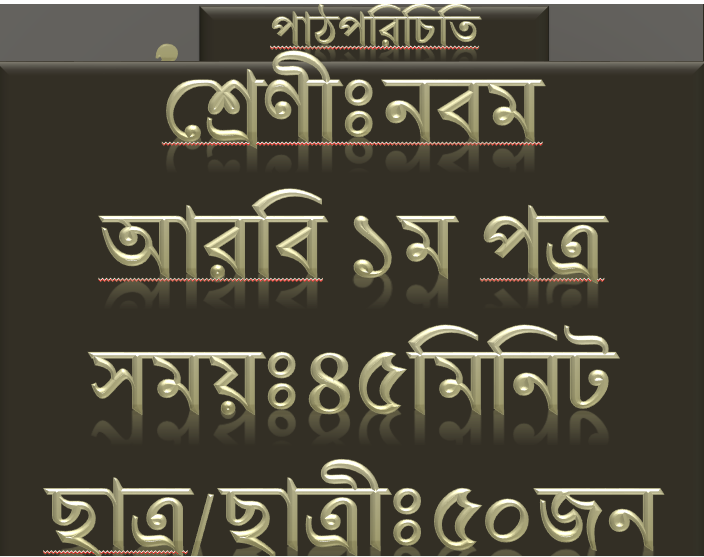 এটা কী
ماهذا
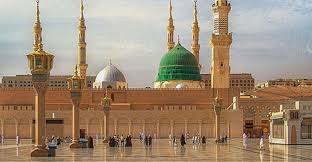 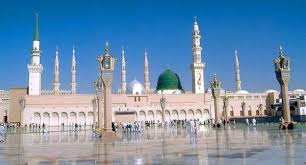 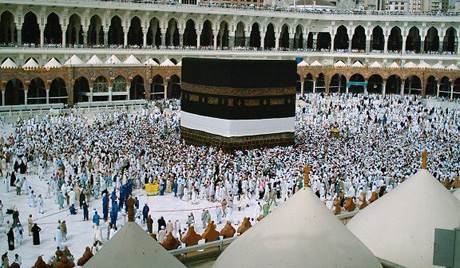 الدرس اليوم
بِلَادُ الْحَرَمَيْنِ الشَّرِيْفَيْنِ
আজকের পাঠ
বিলাদু হারামাইনিশ শারীফাইন
الاستفادة
শিখন ফল
يستطيع الطلاب بعد الفرغة الدرس---
1- من اشهر مدن المملكة مكة المكرمةـ
1ـ المدينة المنورة ـ
3ـ وفيها كعبة المشرفة و اول بئر نفط ـ
এপাঠ শেষে শিক্ষার্থীরা-------
১। বলতে পারবে যে সৌদি শহরের প্রশিদ্ধ শহর কোনটি?
২। মদীনা মুনাওয়ারা কোথায় অবস্থিত
৩। প্রথম তেল খনি কথায় অবস্থিত । তা 
ব্যাখ্যা করতে পারবে।
এটা কী ?
ماهذا ؟
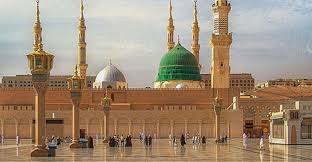 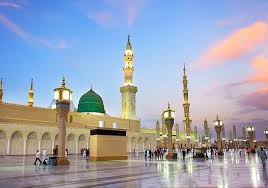 এটা কী ?
ماهذا ؟
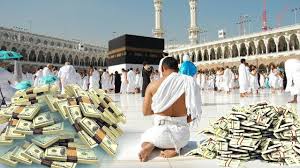 ماهذا
এটা কী
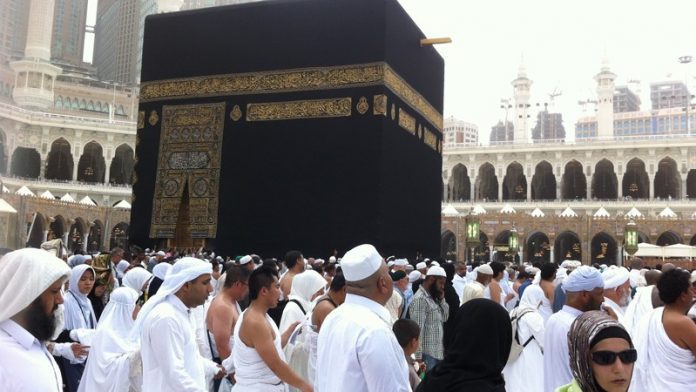 সৌদি আরবের রাজধানী কোনটি?
রিয়াদ
মদীনা
মক্কা
দাম্মাম
জেদ্দা
সৌদি আরবের 
সমুদ্র বন্দর
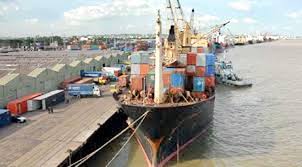 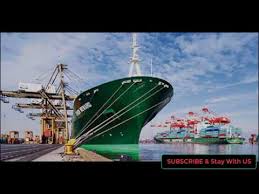 সৌদি আরবের 
সমুদ্র বন্দর
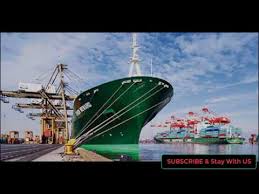 সৌদি আরবের 
সমুদ্র বন্দর
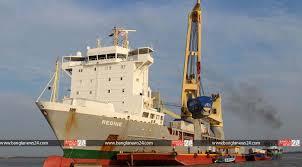 সৌদি আরবের 
সমুদ্র বন্দর
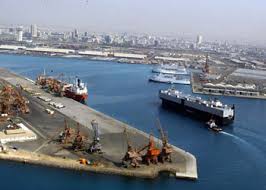 সৌদি আরবের 
তেলের খনি
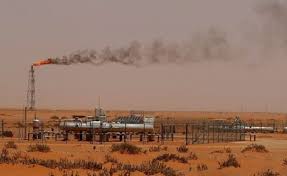 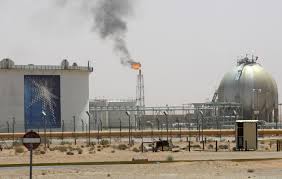 সৌদি আরবের তেলের খনি
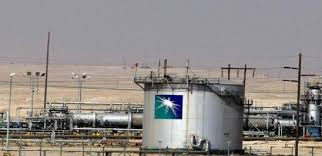 সৌদি আরবের তেলের খনি
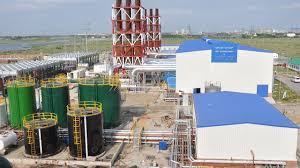 সৌদি আরবের তেলের খনি
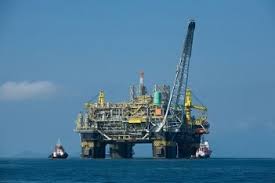 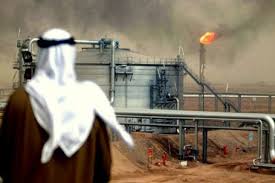 একক পাঠ
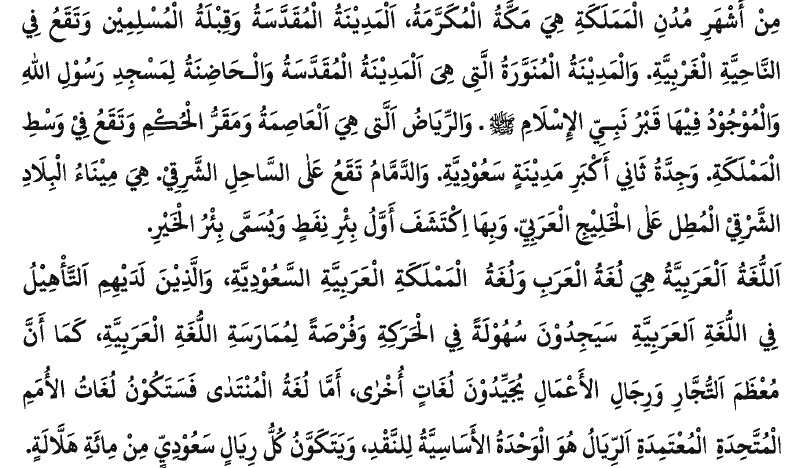 একক পাঠ
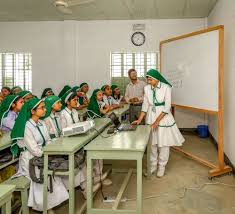 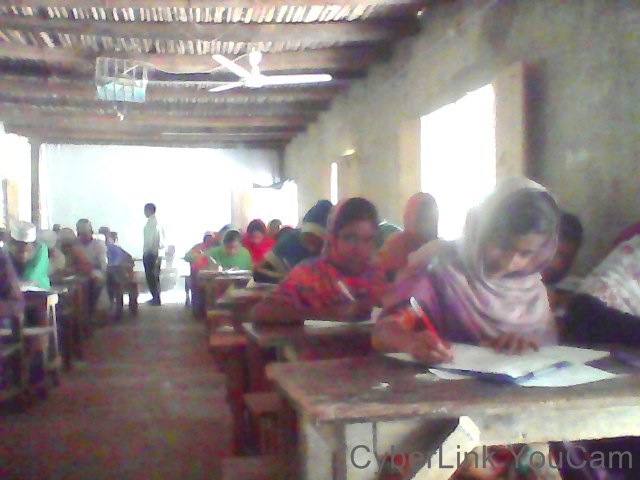 মূল্যায়ন
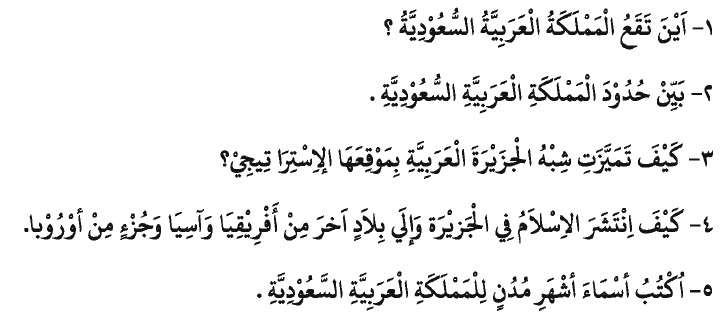 মূল্যায়ন
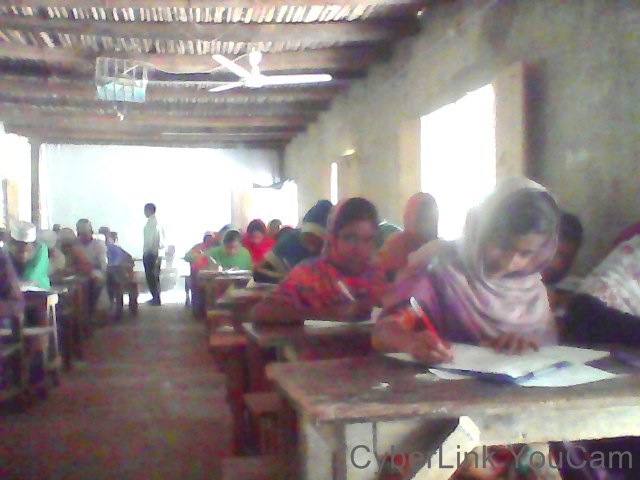 বাড়ির কাজ
استخرج من النص صيغ المضى ثم حولها الى المضارع ـ
اكتب اسماء اشهر المدن فى المملكة العربية السعودية
 باللغة العربية ـ
عمل الانفراد
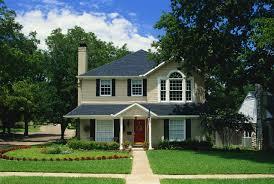 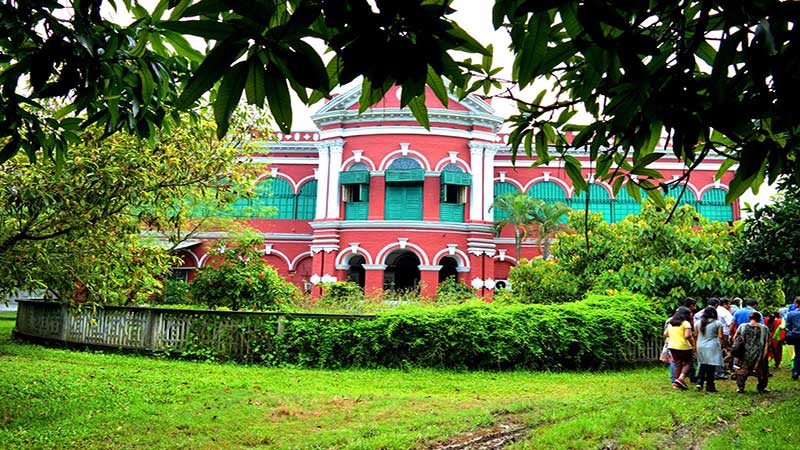 বাড়ির কাজ
شُكْرًا لَكُمْ
শাব্দিক পারিভাষিক অর্থ আয়ত্ব করে আসবে
شُكْرًا لَكُمْ
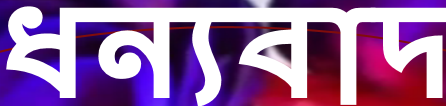